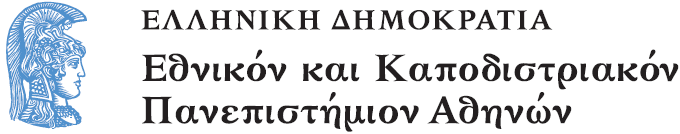 Translation and Spectacle Μετάφραση και Θέαμα
Maria Sidiropoulou
School of Philosophy
Faculty of English Language and Literature
2015
Source:
Sidiropoulou, Maria. 
2012/2013. 
Translating Identities on Stage and Screen – Pragmatic perspectives and discoursal tendencies.
Newcastle-upon-Tyne: Cambridge Scholars
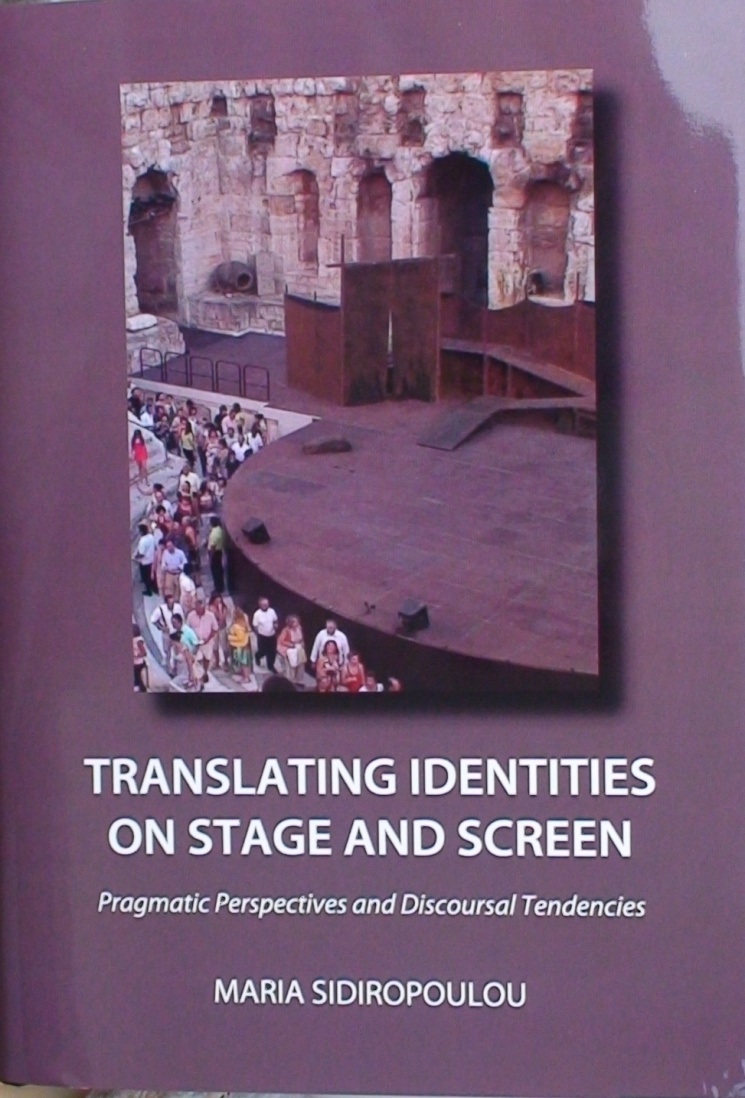 http://www.cambridgescholars.com/translating-identities-on-stage-and-screen-18
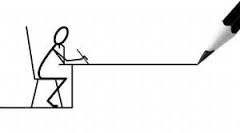 Maria Sidiropoulou
School of Philosophy
Faculty of English Language and Literature
Unit 3:
Pun transfer in 
A Midsummer Night’s Dream
Aims of unit 3
To enhance translator trainees’ awareness of types of factors affecting stage translation practice
To raise awareness of the importance of translators’ interfering with incongruous scripts  to generate humour appealing to a target audience
Contents of unit 3
humour theory
Raskin’s SSTH
incongruous scripts
semantic oppositions
data description: shifting scripts across versions
factors affecting stage translation practice: changing needs and interests of the receiving culture, preference in theatre tradition, translator individuality
The plot
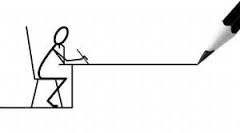 A group of Athenian tradesmen, led by Peter Quince, are planning to perform a play, 'The Tragedy of Pyramus and Thisbe' in celebration of the Duke's wedding. They decide to rehearse in the same forest. Oberon and Titania, fairy rulers of the forest, have quarelled over Titania's refusal to give up her boy page to Oberon. He sends Puck to find a magic plant, the juice of which, squeezed on the eyes of someone asleep, will cause them to fall in love with the first creature they see on waking. Oberon uses the juice on Titania and she falls rapturously in love with Bottom, one of the tradesmen who has been bewitched by Puck. Oberon also tells Puck to use it on Demetrius, so that he will fall in love with Helena, but Puck, mistaking the two Athenian youths, uses it on Lysander instead, who promptly falls in love with Helena...
http://www.crescent-theatre.co.uk/Y2008/tour-msnd.html
Sept 16, 2014
Greek versions of A Midsummer Night’s Dream
The translation problem
Shakespeare’s plays contain an awful lot of puns, which often don’t impress modern readers. This could be due to several reasons; firstly, like a lot of comedy, puns require a visceral, instinctive reaction. If a joke has to be explained, it loses a lot of its punch, and that’s doubly true of puns. They rely on a sudden link being shown between two ideas which have previously been completely separate.
https://suite.io/jem-bloomfield/cn32k4  Sept 16, 2014
Humour generation and opposing scripts
Humour theory claims that humour may be generated by alluding to opposing scripts which may be assumed to be relevant to target audiences’ conceptualization of the world.
If opposing scripts are held responsible for humour generation (Attardo 2001), there may be culture-specific oppositions which are humorously charged across cultures and affect pun rendition.
Semantic Script Theory of Humour (Raskin 1985/Attardo 2001)
The overlapping of two scripts is not necessarily a cause of humor per se. Ambiguous, metaphorical, figurative, allegorical, mythical, allusive and obscure texts present overlapping scripts, but they are not necessarily (if at all) funny…The second condition of the SSTH calls for the two scripts that overlap in the text to be “opposed” in a technical sense…
http://books.google.gr/books/about/Linguistic_Theories_of_Humor.html?id=FEWC4_3MrO0C&redir_esc=y Sept 16, 2014
Puns are of two types
Implicit pun rendition 1/4All four versions focus on the ‘magnet’ reading of adamant
Implicit pun rendition 2/4Αll four versions major on the ‘full stop’ reading of points
Implicit pun rendition 3/4Αll four versions major on the ‘wall’ reading of partition
Implicit pun rendition 4/4Αll four versions major on the ‘distempered moon’ reading
Explicit pun rendition 1/5
Explicit pun rendition 2/5
Explicit pun rendition 3/5
Explicit pun rendition 4/5
Explicit pun rendition 5/5
Translation strategies per instance of wordplay in MND
Humorous effects generated by the semantically opposed scripts
Proper name rendition strategies in MND
dual actualization of idiomatic expressions
Phonemic resemblance as source of wordplay
Techniques for rendering  idiom-based wordplay (Veisbergs 1997) Equivalent, Loan, Analogue, Substitution, Extention, Compensation
Reasons for variation in stage translation
Controlling acculturation?
The translators’ and critics’ role in controlling acculturation is highlighted in Lefevere (1998). 
In examining three different types of rewritings of Bertolt Brecht’s Mütter Courage in English (namely translations, criticisms and entries in reference works), he claims that these types of rewriting “operate in a symbiotic relationship” and that rewriters “often operating with an agenda of their own, play the most important part in the acculturation…” (ibid: 109)
In conclusion
Version (d) stands out for the variety of socio-culturally relevant semantic oppositions it draws on, for humour generation in pun rendition. Versions (a), (b), and (c) imitate Shakespeare’s techniques and employ devices (malapropisms, offensiveness etc.) which are assumed to be manifestations of the HIGH/LOW stature semantic opposition in Raskin’s SSTH. 
Drawing consistently on socio-culturally relevant semantic oppositions for humour generation is assumed to manifest part of the translators’ habitus, changing conventions in performance translation and an eloquent reflection of values relevant to aspects of target audience collective psychological make-up. 
Incongruous scripts triggering humorous effects have been: individualism/collectivism, anxiety/patience, poor/good quality artistic products, un/reliability or in/stability of intention, royalty/non-royalty, rural values/ consumerism.
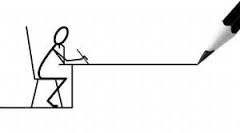 Please view 1/2
Globe On Screen 2014 Trailer https://www.youtube.com/watch?v=tQAb_-Jseis 
A Midsummer Night's Dream (BBC Radio 3) https://www.youtube.com/watch?v=SRZ2SmmyMC4 
A Midsummer Night's Dream -Play by- William Shakespeare (Full)  https://www.youtube.com/watch?v=6cg7DV-Ytz4 
A Midsummer Night's Dream Quotes https://www.youtube.com/watch?v=umfBZkdk40M 
Midsummer Night's Dream Nijinska Theilade Korngold Rheinhardt 1935 https://www.youtube.com/watch?v=P39Fh8JwqPw 
A Midsummer Night's Dream 1999 Trailer YouTube https://www.youtube.com/watch?v=V0ILRvrBtMw
A Midsummer Night's Dream - Oberon&Titania https://www.youtube.com/watch?v=6hW15r1Io-8
Please view 2/2
A Midsummer Night's Dream - 1935 "Puck, Oberon's Servant"
https://www.youtube.com/watch?v=vjSg2BVeCMs

Ιορδανίδης Γιάννης - Όνειρο καλοκαιρινής νύχτας / A midsummer night's dream - Εθνικό Θέατρο https://www.youtube.com/watch?v=wSXA8MUBz2k 

EΘΝΙΚΟ ΘΕΑΤΡΟ Ψηφιοποιημένο αρχείο http://www.nt-archive.gr/playMaterial.aspx?playID=399
Unit 3 has…
enhanced translator trainees’ awareness of types of factors affecting stage translation practice
raised awareness of the importance of translators’ interfering with incongruous scripts  to generate humour appealing to a target audience
Texts
Shakespeare, William. 1951/1971. “A Midsummer Night’s Dream”. In Alexander, P. (Ed) William Shakespeare – The Complete Works. London: Collins.
Σαίξπηρ, Ουίλλιαμ. 1999. Όνειρο Καλοκαιρινής Νύχτας. Αθήνα: Εθνικό Θέατρο – Σκηνή Κοτοπούλη-Ρεξ. [Μετάφραση: Δημήτρης Παπαδημητρίου & Απόστολος Δοξιάδης]
—. 1997. Όνειρο Καλοκαιρινής Νύχτας. Αθήνα: Επικαιρότητα. [Μετάφραση: Βασίλης Ρώτας]
—. 1952. Όνειρο Καλοκαιριάτικης Νύχτας [Μετάφραση παράστασης: Γιάννης Οικονομίδης] National Theatre Archive, Athens.
—. 1991. Όνειρο Θερινής Νύχτας, [Μετάφραση παράστασης: Κωστής Κολότας] National Theatre Archive, Athens.
Unit 3: Video spot
Χρηματοδότηση
Το παρόν εκπαιδευτικό υλικό έχει αναπτυχθεί στo πλαίσιo του εκπαιδευτικού έργου του διδάσκοντα.
Το έργο «Ανοικτά Ακαδημαϊκά Μαθήματα στο Πανεπιστήμιο Αθηνών» έχει χρηματοδοτήσει μόνο την αναδιαμόρφωση του εκπαιδευτικού υλικού. 
Το έργο υλοποιείται στο πλαίσιο του Επιχειρησιακού Προγράμματος «Εκπαίδευση και Δια Βίου Μάθηση» και συγχρηματοδοτείται από την Ευρωπαϊκή Ένωση (Ευρωπαϊκό Κοινωνικό Ταμείο) και από εθνικούς πόρους.
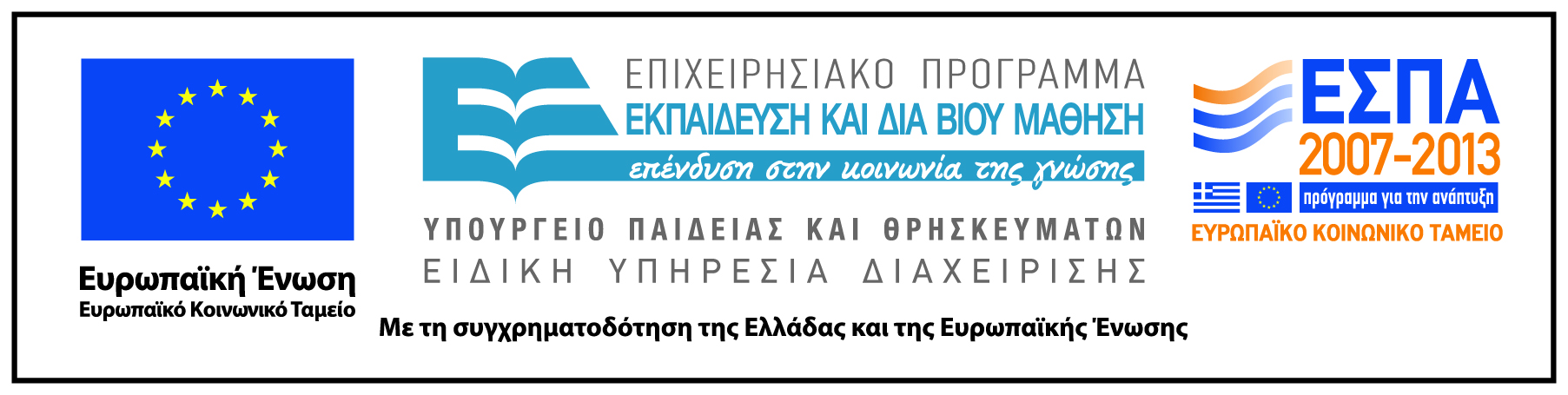 Σημειώματα
Σημείωμα Ιστορικού Εκδόσεων Έργου
Το παρόν έργο αποτελεί την έκδοση 1.0.  
Έχουν προηγηθεί οι κάτωθι εκδόσεις:
 --
Σημείωμα Αναφοράς
Copyright Εθνικόν και Καποδιστριακόν Πανεπιστήμιον Αθηνών, Μαρία Σιδηροπούλου. «Μετάφραση και Θέαμα». Έκδοση: 1.0. Αθήνα 2014. Διαθέσιμο από τη δικτυακή διεύθυνση: http://opencourses.uoa.gr/courses/ENL3/.
Σημείωμα Αδειοδότησης
Το παρόν υλικό διατίθεται με τους όρους της άδειας χρήσης Creative Commons Αναφορά, Μη Εμπορική Χρήση Παρόμοια Διανομή 4.0 [1] ή μεταγενέστερη, Διεθνής Έκδοση.   Εξαιρούνται τα αυτοτελή έργα τρίτων π.χ. φωτογραφίες, διαγράμματα κ.λ.π.,  τα οποία εμπεριέχονται σε αυτό και τα οποία αναφέρονται μαζί με τους όρους χρήσης τους στο «Σημείωμα Χρήσης Έργων Τρίτων».
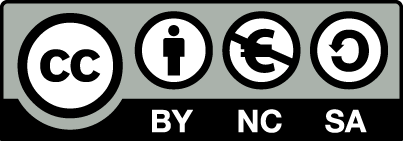 [1] http://creativecommons.org/licenses/by-nc-sa/4.0/ 

Ως Μη Εμπορική ορίζεται η χρήση:
που δεν περιλαμβάνει άμεσο ή έμμεσο οικονομικό όφελος από την χρήση του έργου, για το διανομέα του έργου και αδειοδόχο
που δεν περιλαμβάνει οικονομική συναλλαγή ως προϋπόθεση για τη χρήση ή πρόσβαση στο έργο
που δεν προσπορίζει στο διανομέα του έργου και αδειοδόχο έμμεσο οικονομικό όφελος (π.χ. διαφημίσεις) από την προβολή του έργου σε διαδικτυακό τόπο

Ο δικαιούχος μπορεί να παρέχει στον αδειοδόχο ξεχωριστή άδεια να χρησιμοποιεί το έργο για εμπορική χρήση, εφόσον αυτό του ζητηθεί.
Διατήρηση Σημειωμάτων
Οποιαδήποτε αναπαραγωγή ή διασκευή του υλικού θα πρέπει να συμπεριλαμβάνει:
το Σημείωμα Αναφοράς
το Σημείωμα Αδειοδότησης
τη δήλωση Διατήρησης Σημειωμάτων
το Σημείωμα Χρήσης Έργων Τρίτων (εφόσον υπάρχει)
μαζί με τους συνοδευόμενους υπερσυνδέσμους.
Σημείωμα Χρήσης Έργων Τρίτων
Το Έργο αυτό κάνει χρήση των ακόλουθων έργων:
Εικόνες/Σχήματα/Διαγράμματα/Φωτογραφίες
Εικόνα 1: Book cover: Sidiropoulou Maria, 2012/2013, Translating Identities on Stage and Screen – Pragmatic perspectives and discoursal tendencies, Newcastle-upon-Tyne: Cambridge Scholars. Copyright © 2015 Cambridge Scholars Publishing. All rights reserved. http://www.cambridgescholars.com/translating-identities-on-stage-and-screen-18. 
Βίντεο 1: Sidiropoulou, Maria, 2014, Translation and spectacle, Unit 3 .  Άδεια χρήσης Creative Commons Αναφορά, Μη Εμπορική Χρήση Παρόμοια Διανομή 4.0 [1] ή μεταγενέστερη, Διεθνής Έκδοση.